Classes
CSCI 161 – Introduction to Programming II
William Killian
A programming problem
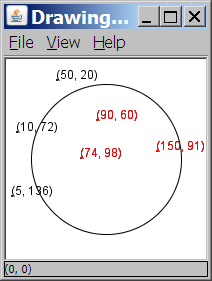 Given a file of cities' (x, y) coordinates,which begins with the number of cities:

6
50 20
90 60
10 72
74 98
5 136
150 91



Write a program to draw the cities on a DrawingPanel, then drop a "bomb" that turns all cities red that are within a given radius:

Blast site x? 100
Blast site y? 100
Blast radius? 75
Kaboom!
A bad solution
Scanner input = new Scanner(new File("cities.txt"));
int cityCount = input.nextInt();
int[] xCoords = new int[cityCount];
int[] yCoords = new int[cityCount];

for (int i = 0; i < cityCount; i++) {
    xCoords[i] = input.nextInt();   // read each city
    yCoords[i] = input.nextInt();
}
...


parallel arrays: 2+ arrays with related data at same indexes.
Sometimes considered poor style
Observations
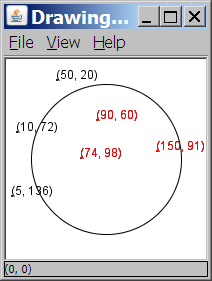 The data in this problem is a set of points.
It would be better stored as Point objects.

A Point would store a city's x/y data.

We could compare distances between Pointsto see whether the bomb hit a given city.

Each Point would know how to draw itself.

The overall program would be shorter and cleaner.
Clients of objects
client program: A program that uses objects.
Example: Bomb is a client of DrawingPanel, Graphics
DrawingPanel.java (class)
public class DrawingPanel {
    ...
}
Bomb.java (client program)
public class Bomb {
    main(String[] args) {
        new DrawingPanel(...)
        new DrawingPanel(...)
        ...
    }
}
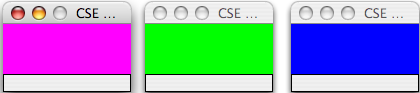 Classes and objects
class: A program entity that represents either:
	1.	A program / module,  or
	2.	A template for a new type of objects.

The DrawingPanel class is a template for creating DrawingPanel objects.
object: An entity that combines state and behavior.
object-oriented programming (OOP): Programs that perform their behavior as interactions between objects.
Blueprint analogy
creates
iPod #1
state:  song = “100 Years”  volume = 17  battery life = 2.5 hrs
behavior:  power on/off  change station/song  change volume  choose random song
iPod #2
state:  song = “Nothing Man”  volume = 9  battery life = 3.41 hrs
behavior:  power on/off  change station/song  change volume  choose random song
iPod #3
state:  song = “We Belong”  volume = 24  battery life = 1.8 hrs
behavior:  power on/off  change station/song  change volume  choose random song
iPod blueprint
state:  current song  volume  battery life
behavior:  power on/off  change station/song  change volume  choose random song
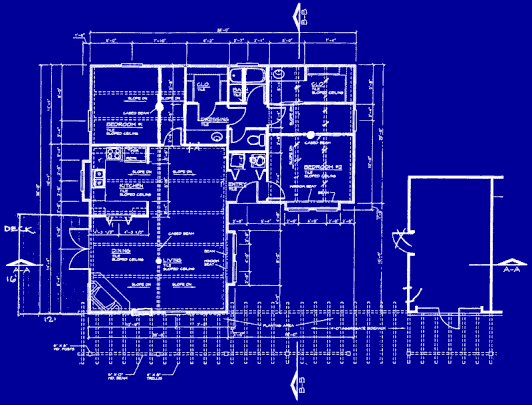 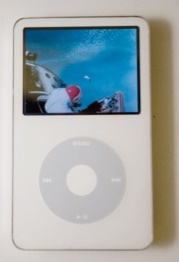 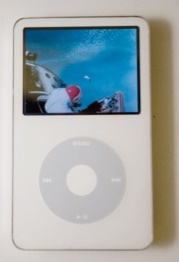 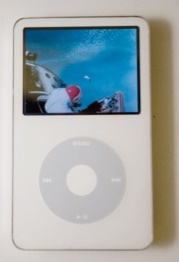 Abstraction
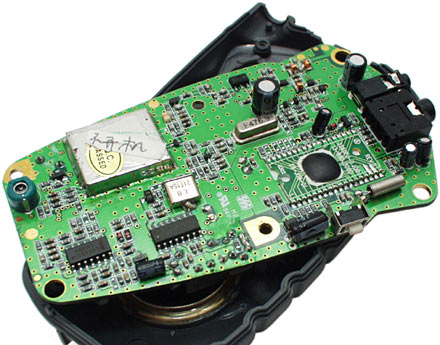 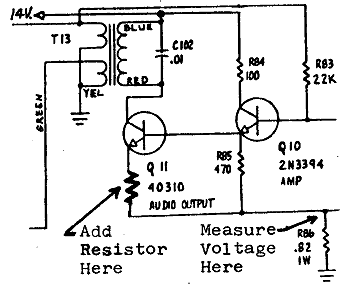 abstraction: A distancing between ideas and details.
We can use objects without knowing how they work.

abstraction in an iPod?
You understand its external behavior (buttons, screen).
You don't understand its inner details, and you don't need to.
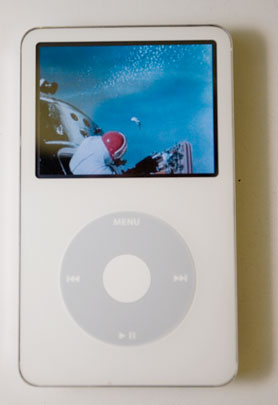 Our task
We will implement a Point class as a way of learning about defining classes.

We will define a type of objects named Point.

Each Point object will contain x/y data called fields.

Each Point object will contain behavior called methods.

Client programs will use the Point objects.
Point objects (desired)
Point p1 = new Point(5, -2);
	Point p2 = new Point();          // origin, (0, 0)

Data in each Point object:



Methods in each Point object:
Point class as blueprint
Point class
state:int x,  y
behavior:setLocation(int x, int y)translate(int dx, int dy)distance(Point p)draw(Graphics g)
The class (blueprint) will describe how to create objects.
Each object will contain its own data and methods.
Point object #1
state:x = 5,   y = -2
behavior:setLocation(int x, int y)translate(int dx, int dy)distance(Point p)draw(Graphics g)
Point object #2
state:x = -245,   y = 1897
behavior:setLocation(int x, int y)translate(int dx, int dy)distance(Point p)draw(Graphics g)
Point object #3
state:x = 18,   y = 42
behavior:setLocation(int x, int y)translate(int dx, int dy)distance(Point p)draw(Graphics g)
Object state: Fields
Point class, version 1
public class Point {
    int x;
    int y;
}

Save this code into a file named Point.java.

The above code creates a new type named Point.
Each Point object contains two pieces of data:
an int named x, and
an int named y.
Point objects do not contain any behavior (yet).
Fields
field: A variable inside an object that is part of its state.
Each object has its own copy of each field.

Declaration syntax:

	type name;

Example:

	public class Student {
	    String name; 
	    double gpa;     
	}
Accessing fields
Other classes can access/modify an object's fields.

access:	variable.field
modify:	variable.field = value;


Example:

Point p1 = new Point();
Point p2 = new Point();
System.out.println("the x-coord is " + p1.x);   
p2.y = 13;
A class and its client
Point.java is not, by itself, a runnable program.
A class can be used by client programs.
Point.java (class of objects)
public class Point {
    int x;
    int y;
}
PointMain.java (client program)
public class PointMain {
  main(String args) {
    Point p1 = new Point();
    p1.x = 7;
    p1.y = 2;

    Point p2 = new Point();
    p2.x = 4;
    p2.y = 3;
    ...
  }
}
PointMain client example
public class PointMain {
    public static void main(String[] args) {
        // Create two Point objects
        Point p1 = new Point();
        p1.y = 2;
        Point p2 = new Point();
        p2.x = 4;

        System.out.println(p1.x + ", " + p1.y);   // 0, 2

        // Move p2 and then print it
        p2.x += 2;
        p2.y++;
        System.out.println(p2.x + ", " + p2.y);   // 6, 1
    }
}
Arrays of objects
words
windows
null : A value that does not refer to any object.

The elements of an array of objects are initialized to null.

	String[] words = new String[5];
	DrawingPanel[] windows = new DrawingPanel[3];
Things you can do with null
store null in a variable or an array element
String s = null;
words[2] = null;
print a null reference
System.out.println(s);      // null
ask whether a variable or array element is null
if (words[2] == null) { ...
pass null as a parameter to a method
System.out.println(null);   // null
return null from a method  (often to indicate failure)
return null;
Null pointer exception
dereference: To access data or methods of an object with the dot notation, such as s.length() .
It is illegal to dereference null (causes an exception).
null is not any object, so it has no methods or data.

	String[] words = new String[5];
	System.out.println("word is: " + words[0]);
	words[0] = words[0].toUpperCase();   // ERROR


	Output:
	word is: null
	Exception in thread "main" java.lang.NullPointerException
	        at Example.main(Example.java:8)
Looking before you leap
words
You can check for null before calling an object's methods.

String[] words = new String[5];
words[0] = "hello";
words[2] = "goodbye";   // words[1], [3], [4] are null

for (int i = 0; i < words.length; i++) {
    if (words[i] != null) {
        words[i] = words[i].toUpperCase();
    }
}
Two-phase initialization
words
1) initialize the array itself (each element is initially null)
2) initialize each element of the array to be a new object

	String[] words = new String[4];           // phase 1
	for (int i = 0; i < words.length; i++) {
	    coords[i] = "word" + i;               // phase 2
	}
Exercise: Modify the Bomb program to use Point objects.
Bomb answer 1
import java.awt.*;
import java.io.*;
import java.util.*;

// Displays a set of cities and simulates dropping a "bomb" on them.
public class Bomb {
    public static void main(String[] args) throws FileNotFoundException {
        DrawingPanel panel = new DrawingPanel(200, 200);
        Graphics g = panel.getGraphics();
        Scanner input = new Scanner(new File("cities.txt"));
        Point[] cities = readCities(input, g);
        // drop the "bomb"
        Scanner console = new Scanner(System.in);
        // Create a Point object for the bomb
        System.out.print("Blast site x? ");
        ???? = console.nextInt();
        System.out.print("Blast site y? ");
        ???? = console.nextInt();
        System.out.print("Blast radius? ");
        int radius = console.nextInt();
        boom(bomb, radius, cities, g);
    }
    ...
Bomb answer 2
// Reads input file of cities and returns them as array of Points.
    public static Point[] readCities(Scanner input, Graphics g) {
        int numCities = input.nextInt();   // first line = # of cities
        // Create cities array...
        for (int i = 0; i < cities.length; i++) {
            // Build a point object and place in array
            ?????? = input.nextInt();  // read city x/y from file
            ?????? = input.nextInt();
            g.fillOval(x, y, 3, 3);    // what should x and y be?
            g.drawString("(" + x + ", " + y + ")", x, y); 
        }
        return cities;
    }
    // Simulates dropping a bomb at the given location on the given cities.
    public static void boom(Point bomb, int radius, Point[] cities, Graphics g) {
        g.setColor(Color.RED);
        g.drawOval(bomb.x - radius, bomb.y - radius, 2 * radius, 2 * radius);
        for (int i = 0; i < cities.length; i++) {
            int dx = cities[i].x - bomb.x;
            int dy = cities[i].y - bomb.y;
            double distance = Math.sqrt(dx * dx + dy * dy);
            if (distance <= radius) {
                g.fillOval(cities[i].x, cities[i].y, 3, 3);
                g.drawString("(" + cities[i].x + ", " + cities[i].y + ")", cities[i].x, cities[i].y);
            }
        }
        System.out.println("Kaboom!");
    }
}
Object behavior: Methods
Client code redundancy
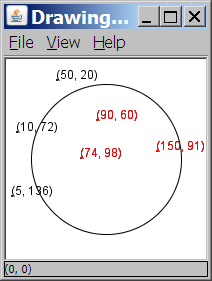 Our client program wants to draw Point   objects:

// Draw each city
g.fillOval(cities[i].x, cities[i].y, 3, 3);
g.drawString("(" + cities[i].x + ", " 
             + cities[i].y + ")",
             cities[i].x, cities[i].y);


To draw them in other places, the code must be repeated.

We can remove this redundancy using a method.
Eliminating redundancy, v1
We can eliminate the redundancy with a static method:

// Draws the given point on the DrawingPanel.
public static void draw(Point p, Graphics g) {
    g.fillOval(p.x, p.y, 3, 3);
    g.drawString("(" + p.x + ", " + p.y + ")", p.x, p.y);
}


main would call the method as follows:

// draw each city
draw(cities[i], g);
Problem with static method
We are missing a major benefit of objects: code reuse.
Every program that draws Points would need a draw method.

The syntax doesn't match how we're used to using objects.

	draw(cities[i], g);    // static (bad)


The point of classes is to combine state and behavior.
The draw behavior is closely related to a Point's data.
The method belongs inside each Point object.


	cities[i].draw(g);     // inside object (better)
Instance methods
instance method (or object method): Exists inside each object of a class and gives behavior to each object.


	public type name(parameters) {
	    statements;
	}

same syntax as static methods, but without static keyword


	Example:

	public void shout() {
	    System.out.println("HELLO THERE!");
	}
Instance method example
public class Point {
    int x;
    int y;

    // Draws this Point object with the given pen.
    public void draw(Graphics g) {
        ...
    }
}

The draw method no longer has a Point p  parameter.  

How will the method know which point to draw?

How will the method access that point's x/y data?
Point objects w/ method
p1
p2
Each Point object has its own copy of the draw method, which operates on that object's state:

Point p1 = new Point();
p1.x = 7;
p1.y = 2;

Point p2 = new Point();
p2.x = 4;
p2.y = 3;

p1.draw(g);
p2.draw(g);
public void draw(Graphics g) {
    // this code can see p1's x and y
}
public void draw(Graphics g) {
    // this code can see p2's x and y
}
The implicit parameter
implicit parameter:The object on which an instance method is called.

During the call p1.draw(g); the object referred to by p1 is the implicit parameter.

During the call p2.draw(g); the object referred to by p2 is the implicit parameter.

The instance method can refer to that object's fields.
We say that it executes in the context of a particular object.

draw can refer to the x and y of the object it was called on.
Point class, version 2
public class Point {
    int x;
    int y;

    // Draws this Point object.
    public void draw(Graphics g) {
        g.fillOval(x, y, 3, 3);
        g.drawString("(" + x + ", " + y + ")", x, y);
    }
}

Each Point object contains a draw method that draws that point at its current x/y position.
Kinds of methods
accessor:	A method that lets clients examine object state.

Examples: distance, distanceFromOrigin

often has a non-void return type


mutator:	A method that modifies an object's state.

Examples: setLocation, translate
Mutator method questions
Write a method setLocation that changes a Point's location to the (x, y) values passed.


Write a method translate that changes a Point's location by a given dx, dy amount.

Modify the Point and client code to use these methods.
Mutator method answers
public void setLocation(int newX, int newY) {
    x = newX;
    y = newY;
}


public void translate(int dx, int dy) {
    x = x + dx;
    y = y + dy;
}

// alternative solution that utilizes setLocation
public void translate(int dx, int dy) {
    setLocation(x + dx, y + dy);
}
Accessor method questions
Write a method distance that computes the distance between a Point and another Point parameter.

	Use the formula:


Write a method distanceFromOrigin that returns the distance between a Point and the origin, (0, 0).

Modify the client code to use these methods.